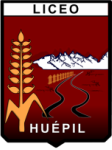 Liceo Huépil
Asignatura: Lenguaje y Comunicación
Profesora: María Angélica Sanhueza Manzor
Educadora Diferencial: Carmen Carilao.
Clase virtualPRUEBA DE TRANSICIÓN COMPRENSIÓN LECTORA
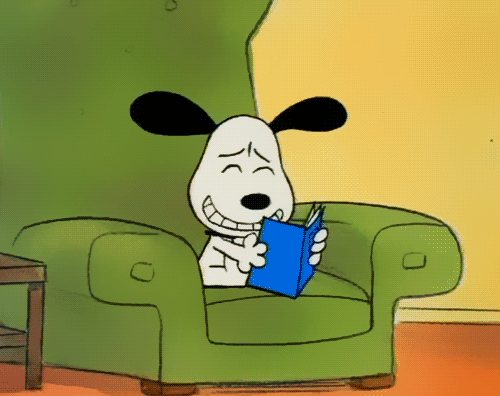 Huépil, junio 25 de 2020
Analizar la Prueba de Transición Obligatoria de “Comprensión Lectora”.
OBJETIVO DE LA CLASE
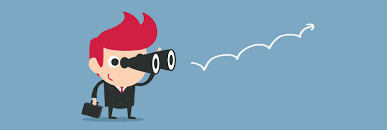 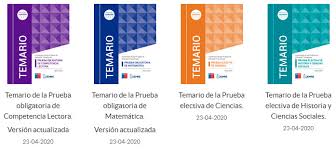 ¿Qué significa “analizar”?
Antes de comenzar…
“Examinar detalladamente una cosa, separando o considerando sus partes, para conocer sus características o cualidades, o su estado, y extraer conclusiones”.
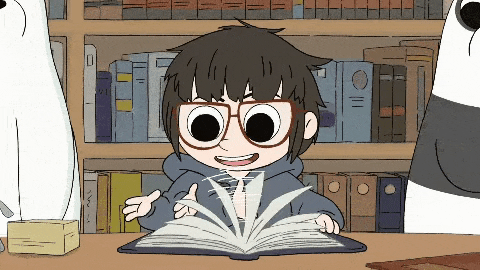 Tiempo: 2 horas y 30 minutos
Estrategias de Comprensión Lectora
“Procedimientos o mecanismos de carácter cognitivo que se utilizan para comprender un texto”.
Grupos de
 estrategias
¿Qué habilidad lectora está vinculada a la estrategia de rastrear – localizar?
Estrategia
Rastrear – Localizar
Habilidad: Identificar

Es reconocer información, elementos, conceptos, procedimientos de orden textual, lingüístico o literario presentes en el texto.
El lector demuestra comprensión del texto mediante la selección y organización de su contenido y la identificación de información del texto.
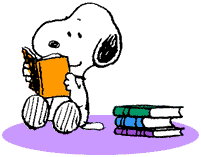 HABILIDADES
Relacionar: es establecer conexiones entre dos o más partes de un texto.
Sintetizar: es determinar la idea o las ideas centrales de un texto o de un fragmento de este para elaborar una reformulación del contenido original.
Inferir: es derivar información implícita desde la información explícita contenida en el texto.
Interpretar: es determinar la función o finalidad, de un elemento textual para atribuirle un sentido de lectura coherente con el contexto de lo leído.
¿Qué habilidad lectora está vinculada a la estrategia de relacionar - interpretar?
Estrategia
Relacionar - Interpretar
Demuestra comprensión, otorgando sentido a las relaciones entre diferentes partes de un texto. Los componentes del texto que se han de relacionar pueden estar ubicados en la misma sección o en diferentes párrafos.
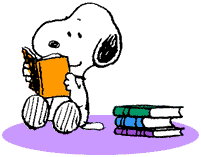 Habilidad de Evaluar:  es formular un juicio valorativo con relación a la información presente en el texto, al propósito, la forma del texto (registro, estructura, pertinencia o calidad) y la posición del emisor y su intención comunicativa.
Estrategia
¿Qué habilidad lectora está vinculada a la estrategia de reflexionar - evaluar?
Reflexionar - Evaluar
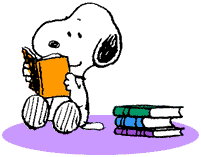 Demuestran comprensión, estableciendo relaciones críticas entre el texto, su contexto y la posición que los lectores pueden adoptar respecto él (elementos relacionados con sus conocimientos, ideas o valores). Se evalúa la capacidad de juzgar críticamente el texto: valorar la relevancia, credibilidad y calidad de la información, basándose en información tanto explícita como implícita. Estos procesos pueden ser también metatextuales en la medida que suponen evaluar el registro, la estructura, la pertinencia, la calidad del uso del lenguaje o la calidad de los argumentos presentados.
DIMENSIONES ABORDADAS EN LA PRUEBA
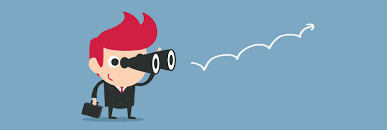 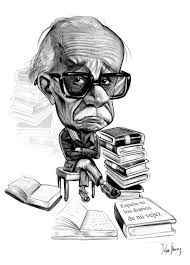 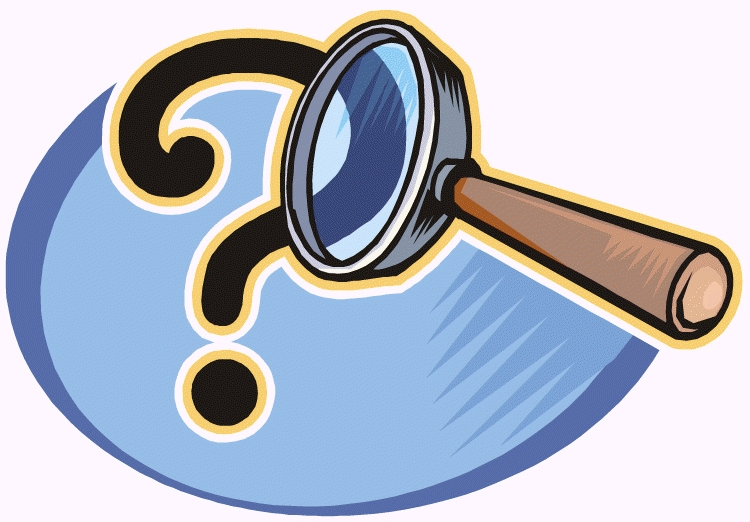 Veamos algunos ejercicios de vocabulario contextual
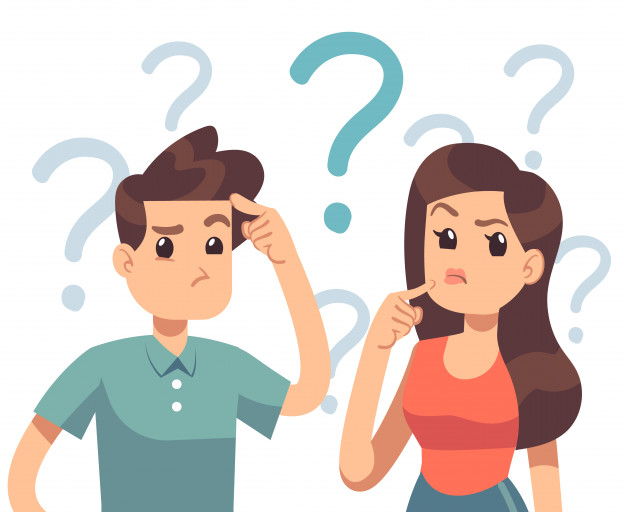 “Jorge Luis Borges: «Odio al fútbol» Zoé Robledo, junio de 2006
1.Queda claro que en la insólita fusión entre fútbol y literatura hay dos grupos muy marcados. Los escritores para los que el fútbol despierta admiración y que lo han usado como un recurso artístico. Y los otros, los que odian el fútbol y se ofenden por la afición que siente la gente por este deporte. Queda claro también que Borges pertenecía a este segundo grupo.
2. Pero ahora, veinte años después de muerto, el fútbol se venga de su antagonista más célebre. Sobre la tormentosa relación entre Borges y el fútbol, circula una inverosímil leyenda, una especie de mito urbano que señala, sin más, que el fútbol dejó ciego a Borges”.
 http://webarticulista.net.free.fr/zr200616060706.html (fragmento)
1. ¿Cuál es el sentido de la palabra INSÓLITA en el contexto del primer párrafo del fragmento leído?
A) NOVEDOSA, porque la fusión entre fútbol y literatura nunca se había visto antes. 
B) VANGUARDISTA, porque la fusión entre fútbol y literatura es un acto adelantado para la época. 
C) INUSITADA, porque la fusión entre fútbol y literatura no se realiza comúnmente. 
D) IMPREVISTA, porque la fusión entre fútbol y literatura ocurre de forma súbita e inesperada. 
E) CASUAL, porque la fusión entre fútbol y literatura se produce sin que nadie la planifique.
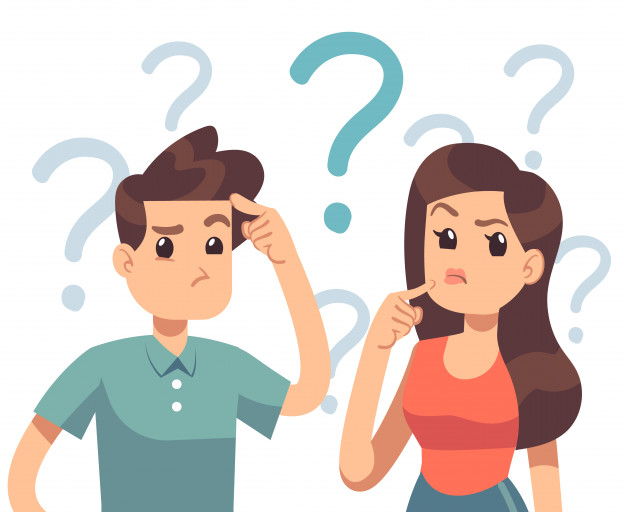 Alternativa correcta C
2. ¿Cuál es el sentido de la palabra FUSIÓN en el contexto del primer párrafo del fragmento leído?
A) UNIÓN, porque se establece un vínculo entre literatura y fútbol. 
B) MEZCOLANZA, porque se produce un revoltijo entre la literatura y el fútbol.
C) IMPLICANCIA, porque se aduce que la práctica del fútbol conlleva a la literatura. 
D) ENCADENAMIENTO, porque se genera trabazón entre literatura y fútbol. 
E) SUCESIÓN, porque se advierte que la literatura despierta un interés posterior por el fútbol.
Alternativa correcta A
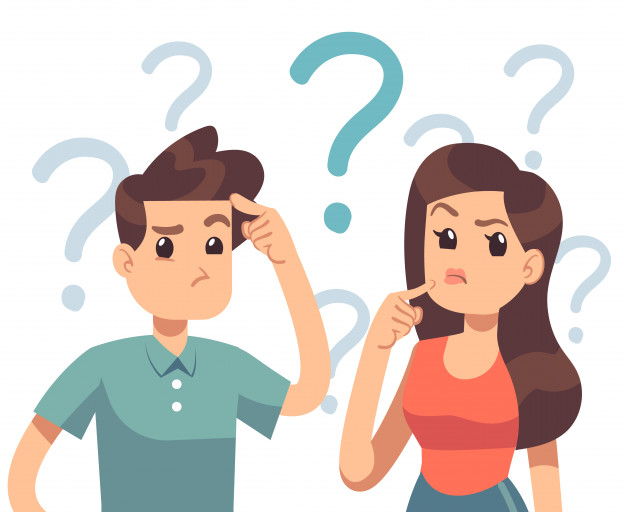 3. ¿Cuál es el sentido de la palabra MARCADOS en el contexto del primer párrafo del fragmento leído?
A) ANTAGÓNICOS, porque hay dos grupos que evidencian una intensa rivalidad. 
B) LIMITADOS, porque hay grupos que poseen escasos integrantes. 
C) AFECTADOS, porque hay grupos que manifiestan agudos padecimientos. 
D) DIFERENCIADOS, porque hay dos grupos que tienen rasgos que los distinguen entre sí. 
E) OPUESTOS, porque hay dos grupos que no presentan ningún aspecto en común.
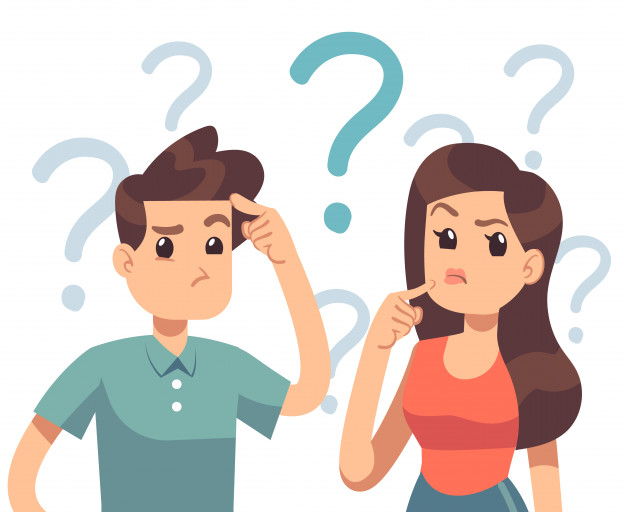 Alternativa correcta D
4. ¿Cuál es el sentido de la palabra RECURSO en el contexto del primer párrafo del fragmento leído?
A) AGENTE, porque algunos escritores han convertido al fútbol en un representante del arte. 
B) MEDIO, porque algunos escritores usan el fútbol como una herramienta artística. 
C) TÉCNICA, porque algunos escritores señalan que el fútbol es útil para estudiar el arte. 
D) SÍMIL, porque algunos escritores ven el fútbol como otra forma artística. 
E) TIPO, porque algunos escritores utilizan el fútbol como un ejemplo de buen arte.
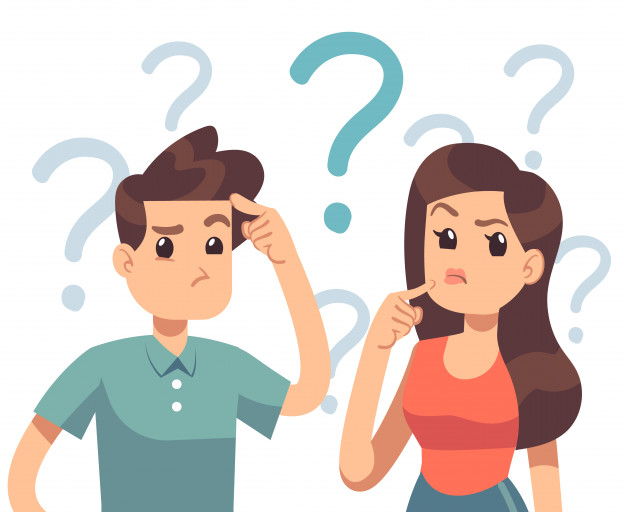 Alternativa correcta B
5. ¿Cuál es el sentido de la palabra AFICIÓN en el contexto del primer párrafo del fragmento leído?
A) FANATISMO, porque mucha gente experimenta una desmedida preocupación por el fútbol. 
B) GUSTO, porque la gente saborea el dulce agrado que implica ver fútbol. 
C) INCLINACIÓN, porque mucha gente siente interés y preferencia por el fútbol. 
D) PASIÓN, porque mucha gente se desenfrena cuando escucha hablar de fútbol. 
E) CERCANÍA, porque la gente se siente muy próxima al fútbol.
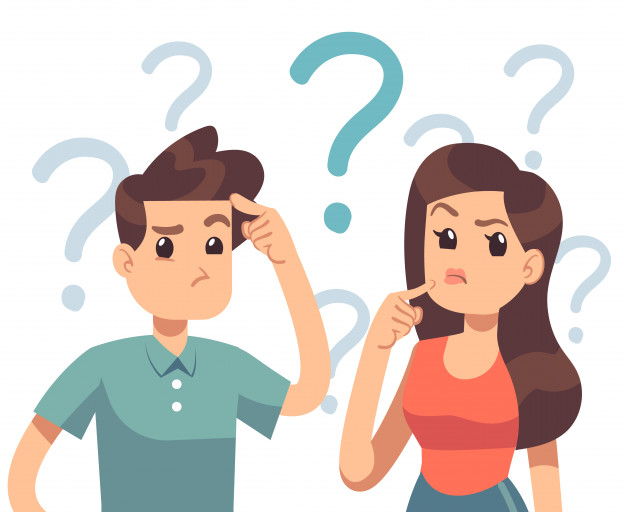 Alternativa correcta C
6. ¿Cuál es el sentido de la palabra ANTAGONISTA en el contexto del segundo párrafo del fragmento leído?
A) CRÍTICO, porque el fútbol ofende a su más afamado inquisidor. 
B) COMPETIDOR, porque el fútbol cobra revancha de su más aplaudido contendor. 
C) CONFLICTIVO, porque el fútbol se desquita de su más famoso polemista. 
D) ANALISTA, porque el fútbol ajusta cuentas con su más célebre investigador. 
E) DETRACTOR, porque el fútbol se venga de su más reconocido opositor.
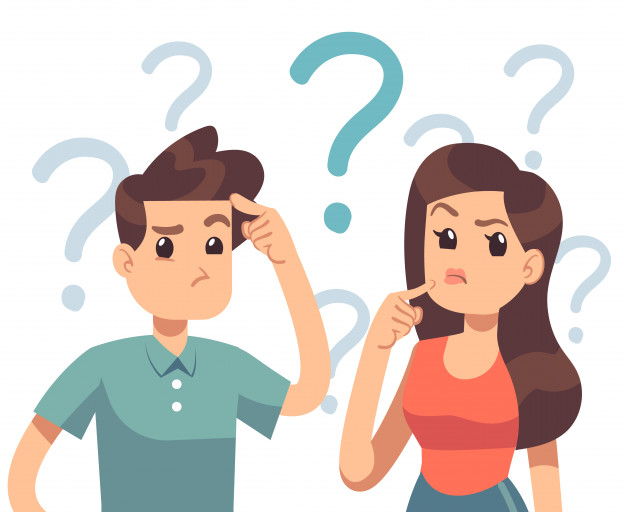 Alternativa correcta E
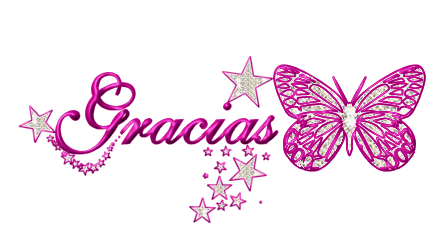 Fuente:
Temario Prueba de Transición Comprensión Lectora. DEMRE. 2020